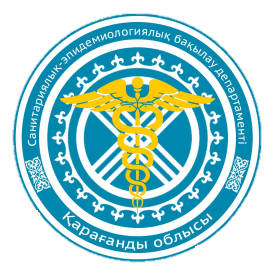 Департамент санитарно-эпидемиологического контроля Карагандинской области
Санитарно-эпидемиологические требования к организации питания школьников
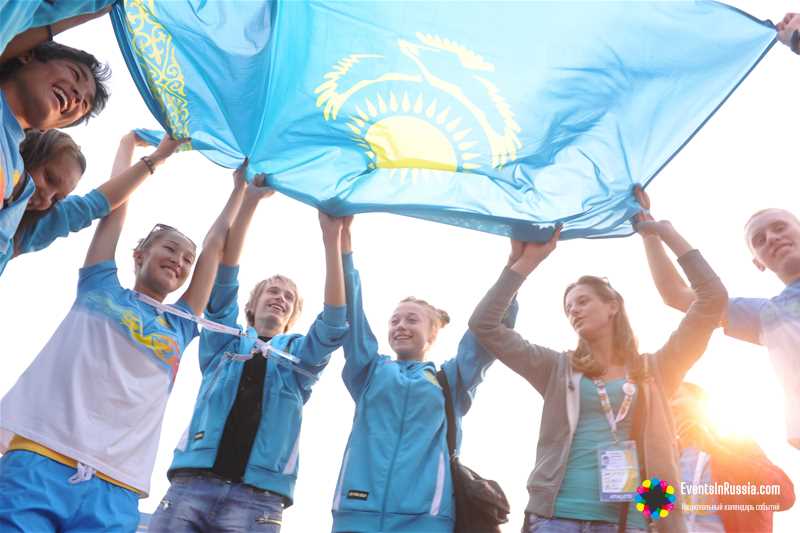 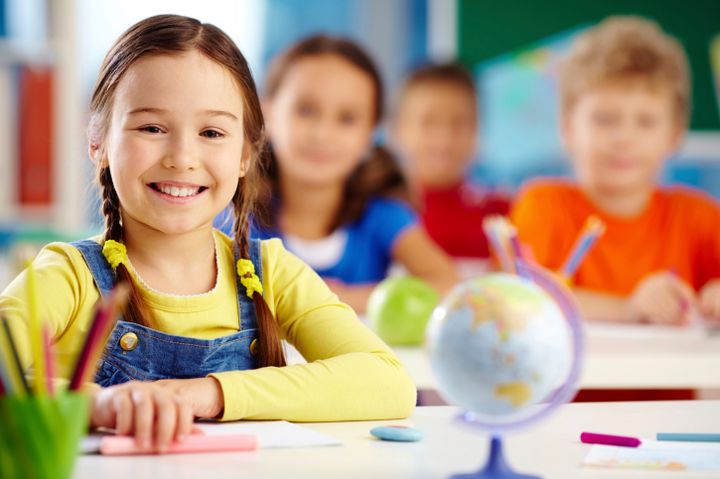 Караганда – 2023 г.
[Speaker Notes: Оригинальные шаблоны для презентаций: https://presentation-creation.ru/powerpoint-templates.html 
Бесплатно и без регистрации.]
Нормативно-правовые акты
Кодекс  Республики Казахстан «О здоровье народа и системе здравоохранения»
Санитарные правила «Санитарно-эпидемиологические требования к объектам образования»   
     (приказ МЗ РК от 5 августа 2021 года № ҚР ДСМ-76)
Санитарные правила «Санитарно-эпидемиологические требования к объектам общественного питания» 
     (приказ МЗ РК от 17.02.2022 г. № ҚР ДСМ-16)
Санитарные правила «Санитарно-эпидемиологические требования к осуществлению производственного контроля»
    (приказ МЗ РК от 7 апреля 2023 года № 62)
Стандарты питания в организациях здравоохранения и образования
    (приказ МЗ РК от 21 декабря 2020 года № ҚР ДСМ-302/2020)
Об утверждении целевых групп лиц, подлежащих обязательным медицинским осмотрам, а также правил и периодичности их проведения, объема лабораторных и функциональных исследований, медицинских противопоказаний, перечня вредных и (или) опасных производственных факторов, профессий и работ, при выполнении которых проводятся предварительные обязательные медицинские осмотры при поступлении на работу и периодические обязательные медицинские осмотры и правил оказания государственной услуги «Прохождение предварительных обязательных медицинских осмотров» 
    (приказ и.о. МЗ РК от 15.10.2020 г. № ҚР ДСМ-131/2020)
пункт 84 Правил организации питания обучающихся в государственных организациях среднего образования, внешкольных организациях дополнительного образования, а также приобретения товаров, связанных с обеспечением питания детей, воспитывающихся и обучающихся в государственных дошкольных организациях, организациях образования для детей-сирот и детей, оставшихся без попечения родителей, организациях технического и профессионального, послесреднего образования, утвержденных приказом Министра образования и науки Республики Казахстан                              от 31 октября 2018 года № 598:
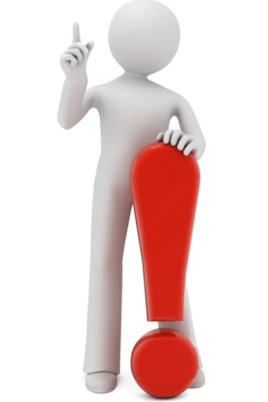 «Поставщик услуги в течение трех рабочих дней со дня получения договора аренды направляет заявление на получение разрешительных документов на деятельность объекта в территориальные органы в сфере санитарно-эпидемиологического благополучия населения и до оказания услуги по организации питания обучающихся получает санитарно-эпидемиологическое заключение о соответствии объекта нормативным правовым актам в сфере санитарно-эпидемиологического благополучия населения….»
Общие принципы организации питания в школах
соответствие энергетической ценности питания детей энергетическим затратам
1
максимальное разнообразие рациона, являющееся основным условием обеспечения его сбалансированности
2
соответствие химического состава пищи физиологическим потребностям организма
3
оптимальный режим питания
4
правильное приготовление пищи, обеспечивающее их высокие вкусовые достоинства и сохранность исходной пищевой ценности
5
учет индивидуальных особенностей детей
6
обеспечение санитарно-гигиенической безопасности питания
7
Несоблюдение основ здорового питания школьников
Рекомендуемая масса порции блюд в граммах                                             в зависимости от возрастах
Замена пищевой продукции
Замена пищевой продукции
Замена пищевой продукции
Замена пищевой продукции
Замена пищевой продукции
В меню не допускается повторение одних и тех же блюд или кулинарных изделий в один и тот же день и в последующие два–три календарных дней.
       Ежедневно в рацион питания включают мясо, молоко, сливочное и растительное масло, хлеб ржаной и (или) пшеничный, овощи и сахар. 
Рыбу, яйца, сыр, творог, мясо птицы включают один раз в два – семь календарных дней.
Ежедневно в обеденном зале вывешивается утвержденное руководителем объекта меню, в котором указывают наименования блюд, выход каждого готового блюда. 
       Наименования блюд и кулинарных изделий, указанных в меню, должны соответствовать их наименованиям, указанным в использованных сборниках рецептур.
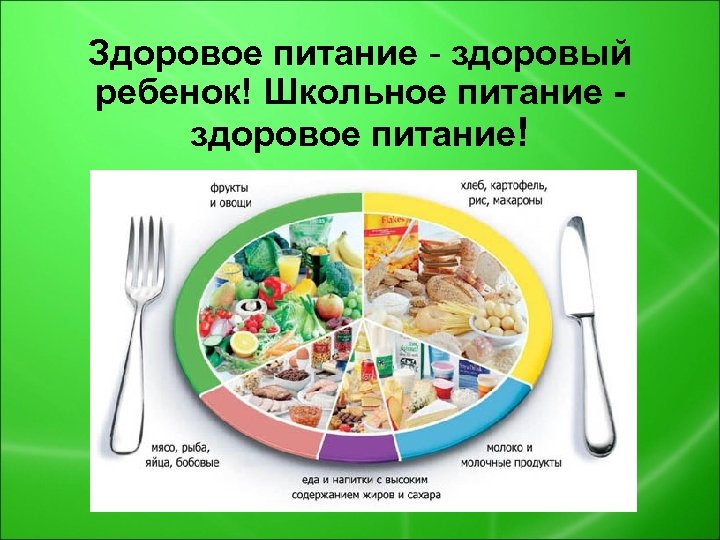 В организациях общественного питания объектов образования  не допускаются изготовление и реализация:
простокваши, творога, кефира;
фаршированных блинчиков;
окрошки;
грибов;
макарон по-флотски;  зельцев, форшмаков, студней, паштетов;
кондитерских изделий с кремом;
   кондитерских изделий и сладостей (шоколад, конфеты, печенье) в потребительских упаковках;
морсов, квасов;
жареных во фритюре изделий;  яиц всмятку, яичницы – глазуньи;
   сложных (более четырех компонентов) салатов; салатов, заправленных сметаной и майонезом;
   пищевой продукции непромышленного (домашнего) приготовления;
   первых и вторых блюд на основе сухих пищевых концентратов быстрого
приготовления;
   газированных, лечебных и лечебно-столовых минеральных вод, сладких безалкогольных напитков, безалкогольных энергетических (тонизирующих) напитков, соков концентрированных диффузионных (за исключением упакованных минеральных и питьевых вод);
   фаст-фудов: гамбургеров, хот–догов, чипсов, сухариков, кириешек;
   острых соусов, кетчупов, жгучих специй (перец, хрен, горчица);
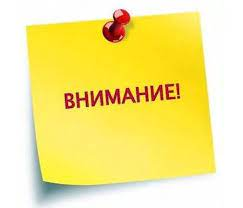 Не допускается  использование:
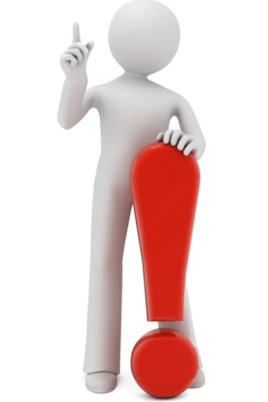 непастеризованного молока, творога и сметаны без термической обработки;
яиц и мяса водоплавающих птиц;
молока и молочных продуктов из хозяйств, неблагополучных по заболеваемости   сельскохозяйственных животных; 
субпродуктов продуктивных животных и птицы, за исключением языка, сердца; 
мяса продуктивных животных и мяса птицы механической обвалки;
коллагенсодержащего сырья из мяса птицы; 
продуктов убоя продуктивных животных и птицы, подвергнутых повторному замораживанию; 
генетически модифицированного сырья и (или) сырья, содержащего генетически модифицированные источники; 
нейодированной соли и необогащенной (нефортифицированной) железосодержащими витаминами, минералами пшеничной муки высшего и первого сортов.
На объектах питания, обслуживающих и изготавливающих для организованных коллективов, ежедневно перед раздачей проводится органолептическая оценка качества блюд и кулинарных изделий с внесением записей в журнал по установленной форме: блюд и кулинарных, мучных кондитерских и хлебобулочных изделий – по внешнему виду, консистенции, цвету, запаху и вкусу; полуфабрикатов – по внешнему виду, консистенции, цвету и запаху.
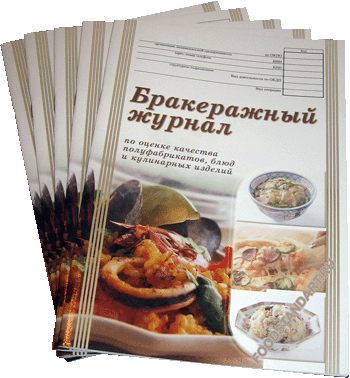 Журнал органолептической оценки качества блюд и кулинарных изделий (бракеражный журнал) должен быть пронумерован, прошнурован и заверен подписью.
Журнал органолептической оценки качества блюд и кулинарных изделий
Суточные пробы
На объектах питания, обслуживающих и изготавливающих для организованных коллективов, обеспечивается контроль за качеством и безопасностью приготовленной пищевой продукции, отбирается суточная проба от каждой партии приготовленной пищевой продукции в соответствии с фактическим меню.
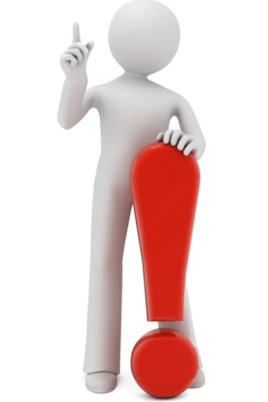 При организации питания с привлечением сторонней организации (объекта питания) на приготовление готовой пищевой продукции отбор и хранение суточной пробы проводится ответственным лицом (персоналом) этой сторонней организации под руководством ответственного лица субъекта (объекта) организованного коллектива.
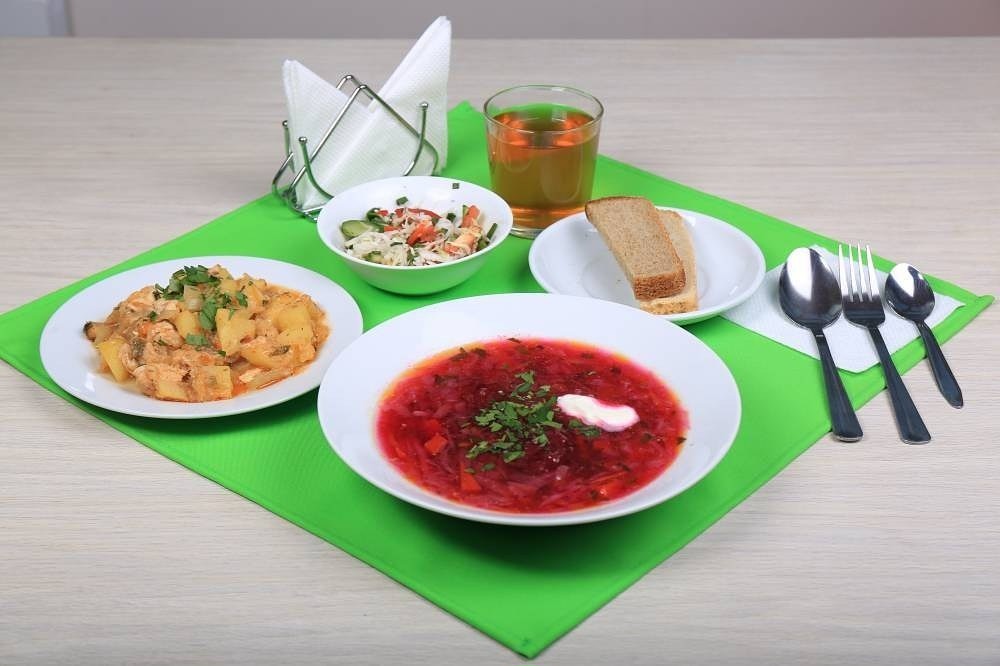 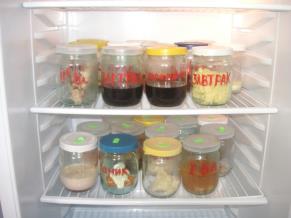 Суточная проба от приготовленного блюда отбирается стерильными (или прокипяченными) ложками в промаркированную стерильную (или прокипяченную) стеклянную посуду с плотно закрывающимися стеклянными или металлическими крышками.
Порционные блюда отбираются в полном объеме, при этом салаты, первые и третьи блюда, гарниры - не менее 200 г. (гарниры отбирают в отдельную посуду).
Отобранные суточные пробы сохраняются не менее 48 часов в специальном холодильном оборудовании или в специально отведенном месте холодильного оборудования для хранения готовой пищевой продукции при температуре +2 °C – +6 °C. 
По истечении 48 часов суточная проба выбрасывается в пищевые отходы.
Соблюдение санитарно-эпидемиологических требований позволит предотвратить возникновение пищевых отравлений и инфекционных заболеваний, связанных с объектами надзора:
Соблюдение поточности технологических процессов, исключающих встречные потоки сырья, сырых полуфабрикатов и готовой продукции, использованной  чистой и грязной посуды, а также встречного движения посетителей и персонала.
Технологическое, холодильное, торговое оборудование, инвентарь, посуда, упаковка (тара), моечные ванны, поддоны, подтоварники, стеллажи, контактирующие с пищевой продукцией, используются из материалов, предназначенных для контакта с пищевой продукцией, разрешенных к применению, рабочие поверхности которых обеспечивают их очистку, мойку и дезинфекцию.
Маркировка оборудования, разделочного инвентаря, кухонной посуды:
производственные столы с маркировкой: мясо сырое «МС», мясо вареное «МВ», рыба сырая «РС», рыба вареная «РВ», овощи сырые «ОС», овощи вареные «ОВ», «хлеб», готовая продукция «ГП», для теста;
     разделочный инвентарь (разделочные доски и ножи): мясо сырое «МС», мясо вареное «МВ», рыба сырая «РС», рыба вареная «РВ», овощи сырые «ОС» овощи вареные «ОВ», «хлеб», «сельдь», «гастрономия»;
     кухонная посуда с маркировкой: «I блюдо», «II блюдо», «III блюдо», «молоко», «для обработки яиц», «для разбивания яиц», «для готовой продукции», «для сырой продукции».
Столовые должны обеспечиваться столовой посудой и приборами из расчета не менее трех комплектов на одно посадочное место. 
При организации питания используют фарфоровую, фаянсовую и стеклянную посуду (тарелки, блюдца, чашки, бокалы), отвечающую требованиям безопасности для материалов, контактирующих с пищевыми продуктами. 
Столовые приборы (ложки, вилки, ножи), посуда для приготовления и хранения готовых блюд должна быть из нержавеющей стали или аналогичных по гигиеническим свойствам материалам. 
Столовые приборы выставляются в специальных кассетах ручками вверх, исключается их хранение на подносах россыпью.
Мытье кухонной посуды предусматривается отдельно от столовой посуды. В моечных помещениях вывешивают инструкцию о правилах мытья посуды и инвентаря. 
Моечные ванны для мытья столовой и кухонной посуды имеют маркировку объемной вместимости и обеспечиваются пробками из полимерных и резиновых материалов. Для дозирования дезинфицирующих средств используют мерные емкости. 
Хранение чистой кухонной посуды, инвентаря, многооборотной упаковки (тары), предназначенной для транспортировки продукции общественного питания, производится раздельно от столовой, чайной, стеклянной посуды и столовых приборов, в шкафах или на стеллажах.
Прием пищевых продуктов и продовольственного сырья осуществляют при наличии документов, удостоверяющих их качество и безопасность (документы ветеринарно-санитарной экспертизы, изготовителя, а также сертификат соответствия). 
Документы, удостоверяющие качество и безопасность продукции, сохраняют в организации общественного питания. 
Транспортировку пищевых продуктов проводят специальным автотранспортом. Экспедитор должен иметь специальную одежду и проходить медицинский осмотр в соответствии с законодательством Республики Казахстан.
На объектах питания, обслуживающих и изготавливающих для детей раннего, дошкольного и школьного возраста, обеспечивается нахождение на раздаче готовых горячих первых и вторых блюд на мармите, горячей плите, в изотермической упаковке – не более двух часов с момента изготовления готовых блюд. 
Подогрев остывших ниже температуры раздачи готовых горячих блюд не допускается.
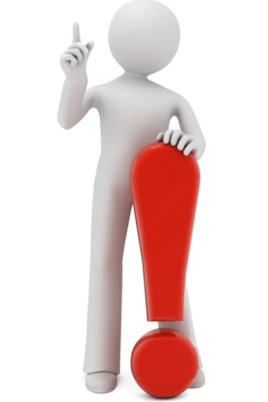 При реализации температура горячих блюд (супы, соусы) при раздаче поддерживается не ниже +75 ⁰С, вторых блюд и гарниров – не ниже +65⁰С, холодных супов и напитков – не выше +14 ⁰С, если температуры блюд и напитков, отличные от указанных, не оговорены документами нормирования, нормативными документами по стандартизации и (или) технической документацией.
Требования к гигиеническому воспитанию (личной гигиене) персонала
Перед началом работы верхнюю одежду убирают в шкаф, тщательно моют руки с мылом и щеткой
Работают в чистой специальной одежде, подбирают волосы под косынку или колпак
Перед работой снимают кольца, цепочки, часы и другие бьющиеся предметы
При выходе из пищевого блока, при посещении туалета снимают спецодежду, по возвращении в столовую тщательно моют руки горячей водой с мылом и щеткой, после чего одевают спецодежду 
Не допускается иметь длинные ногти и покрывать их лаком, застегивать спецодежду булавками.
Лица, занятые в процессе производства пищевой продукции, незамедлительно сообщают о заболевании или симптомах, а также обо всех случаях заболеваний кишечными инфекциями у членов семьи, проживающих совместно, медицинскому работнику или ответственному лицу объекта питания, или непосредственному руководителю. Лица, контактировавшие с больными или носителями таких заболеваний, допускаются к работе после проведения медицинского обследования.
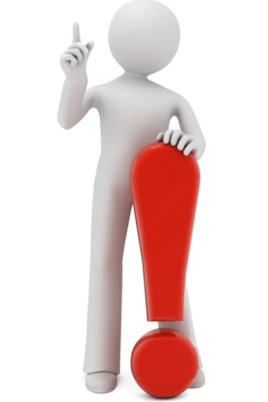 Журнал результатов осмотра работников пищеблока
Примечание: *здоров, болен, отстранен от работы, санирован, отпуск, выходной
Объемы лабораторных и функциональных исследований при медицинских осмотрах
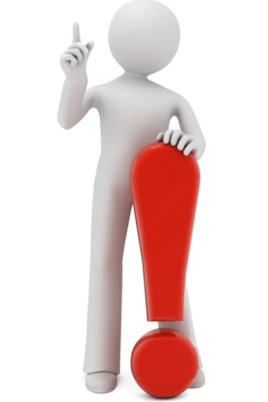 К работе на объектах питания не допускаются:
1) лица, не прошедшие обязательные, профилактические медицинские осмотры или признанные непригодными к работе по состоянию здоровья, не имеющие документ, удостоверяющий прохождение медицинского осмотра и гигиенического обучения;
     2) больные инфекционными заболеваниями, лица с подозрением на такие заболевания, контактировавшие с больными инфекционными заболеваниями, являющиеся носителями возбудителей инфекционных заболеваний, лица с гнойничковыми заболеваниями кожи рук и открытых поверхностей тела, с заболеваниями верхних дыхательных путей (острой респираторной вирусной инфекцией).
Производственный контроль
– комплекс мероприятий, в том числе лабораторных исследований и испытаний производимой продукции, работ и услуг, выполняемых индивидуальным предпринимателем или юридическим лицом, направленных на обеспечение безопасности и (или) безвредности для человека и среды обитания путем организации и проведения на объекте самоконтроля за соблюдением требований нормативных правовых актов в сфере санитарно-эпидемиологического благополучия населения.
Производственный контроль включает в себя:
1) разработку программы производственного контроля;
   2) осуществление (организацию) лабораторных исследований и замеров в соответствии с требованиями нормативных правовых актов в сфере санитарно-эпидемиологического благополучия населения;
  3) контроль за своевременностью и полнотой прохождения медицинских осмотров;
  4) контроль за наличием документов, подтверждающих безопасность и соответствие продукции;
  5) оценку факторов риска, анализ выявленных опасностей, критериев безопасности и (или) безвредности факторов производственной и окружающей среды и определение методов контроля безопасности процессов;
    6) ведение учета и отчетности документации, связанной с осуществлением производственного контроля;
     7) разработку схемы информирования населения, местных исполнительных органов, государственного органа в сфере санитарно-эпидемиологического благополучия населения об аварийных ситуациях, остановках производства, нарушениях технологических процессов, о связанных с деятельностью объекта массовых (три и более случаев) инфекционных и паразитарных, профессиональных заболеваниях и отравлениях, создающих угрозу санитарно-эпидемиологическому благополучию населения;
   8) контроль за выполнением мероприятий, предусмотренных программой производственного контроля.
Лабораторный контроль  рамках ПК на пищеблоках школ
Информация о результатах производственного контроля*
Наименование объекта ______________________________________________________
     Сфера деятельности объекта _________________________________________________
     Отчетный период за ____ (полугодие, за год)
* Информация предоставляется по нарастающей (за полугодие и за год)
Спасибо
за внимание!